Minnesota Council on Disability 8-12-20
Rachel  Wobschall | Executive Director Candidate
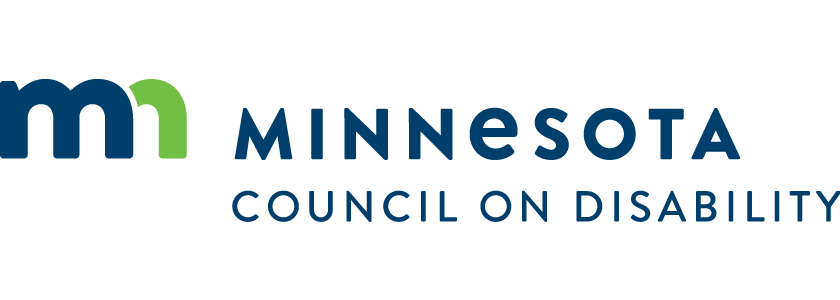 Intro to Trends
Thanks to MCD for doing the environmental scan as part of the strategic planning process – Any of the issues identified are worthy of consideration and attention in improving the quality of life for people with disabilities.
Given my background you might expect I would focus on assistive technology and I am indeed a champion. Today I am going to talk about two important issues for people in our state and nation that frankly have been gnawing at me.
I use these as examples of how I might approach any issue that the MCD decides to pursue.
2
Trends: PERSONAL CARE SERVICES AND SUPPORTS (PCA) AN URGENT AND CONTINUING NEED
In the time of the pandemic PCAs should be essential workers, with support for overtime wages in time of severe shortages andhave access to PPE
An ongoing need
Meet Michelle
Wage structure
Workforce shortages
There are more of us People with Disabilities and we are getting older
3
Trends: LOOK TO OTHER STATES
Wages
Waivers that allow family members to be PCA
Wage structures based on training and severity
Support legislation to allow PCA’s to be personal drivers
4
Partnership
Department of Human Services
Home care providers
SEIU – Service Employees International Union
Minnesota Business Partnership and local/regional chambers and business groups
DEED – Department of Employment and Economic Development
MnState – MN State College & Universities
5
MCD Role (1)
Collaborate with other disability groups
Statewide convener and influencer 
Statewide consumer perspective 
Provide reliable data and research on other state programs
6
Trends: ACCESS TO ORAL HEALTH FOR PEOPLE WITH DISABILITIES
“Technology is great, but could you bring a dentist?”
According to the Minnesota Department of Human Services: 
“Minnesota ranks near the top in many health care measures, but dentistry is not one of them.”
7
Trends
40% of children in Minnesota can’t get an appointment or find a dentist within  70 miles of their home
The situation for people with disabilities is even more difficult
Medically complex individuals frequently require dental procedures before other surgery can be performed 
People with Disabilities lack accessible facilities, equipment, and providers, and often require longer appointment times
Children with disabilities have double the rate of poor oral health than other children
8
Trends (Continued)
MCD has wisely supported important reforms
An equitable rate structure
A raise in reimbursement rates (Medicaid/Medicare)
Common Administrative Structure Across the state
The impact of improved oral health would be revolutionary!
9
Partnerships
Department of Human Services
Dental and Healthcare Providers and Payers
Delta Dental Foundation 
University of Minnesota Dental School
National Council on Disability Demonstration Project for People with Intellectual and Developmental Disabilities
MN Dept of Health
MCSHN – MN Children with Special Health Needs
Critical Access Providers
10
MCD Role (2)
Statewide advocate
Consumer experience
Collaborate with other disability groups
Statewide convener and influencer
Demonstration Projects
11
References (1)
Children’s Health Data, www.childrenshealthdata.org; accessed 8/4/2020.
Egbert, Andi, Minnesotans with Disabilities: Demographic and Economic Characteristics, MN State Demographic Center, MN Department of Administration, March 2017.
Lewis, CW. Dental Care and Children with Special Health Care Needs, Academic Pediatrics 2009 Nov-Dec.9 (6) 420-426.
Minnesota Consortium for Citizens with Disabilities, letter to Governor Tim Walz and Lieutenant Governor Peggy Flanagan, “Disability Service Programs Impacted by COVID 19,” July 14, 2020.
12
References (2)
Minnesota Council on Disability, 2020 Public Policy Agenda, www.disability.state.mn.us; accessed 8/4 2020.
Minnesota Department of Human Services, www.mn.gov/dhs/medicaid-matters/oral/health; accessed on 8/4 2020.
Minnesota Health and Human Services Blue Ribbon Commission, Priority Strategy: equity 27 221 392 dental access.
National Council on Disability, letter to congressional leadership “Urging HCBS Inclusion in Next COVID package,” 4/24 2020, www.ncd.gov; accessed on 8/4 2020.
13
References (3)
National Council on Disability, NCD 20-03, Making Sufficient Oral Health Care for People with I/DD A Cost Effective Reality: Examining the Medicaid Reimbursement Rate, www.ncd.gov; accessed 8/4 2020.
Saxenmeyer, Mark, “Underpaid and Underappreciated: No Funding to Combat Critical Shortage of Personal Care Assistants For Disabled,” May, 2018, thereporters.org; accessed on 8/4/2020.
14
Thank You!
Rachel Wobschall
rawobschall@comcast.net(612) 868-5228